সীতাকুণ্ড অনলাইন স্কুলেস্বাগতম
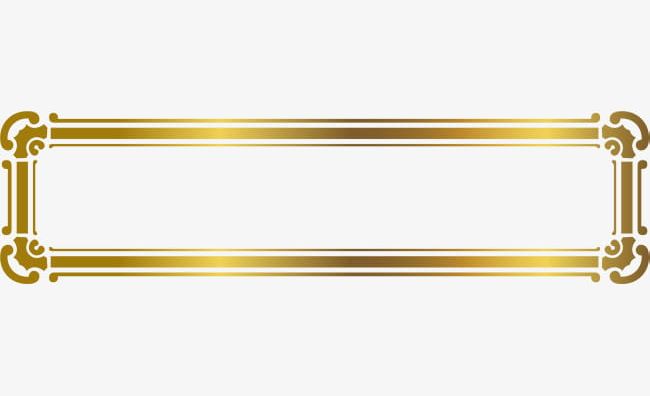 পরিচিতি
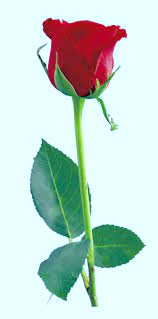 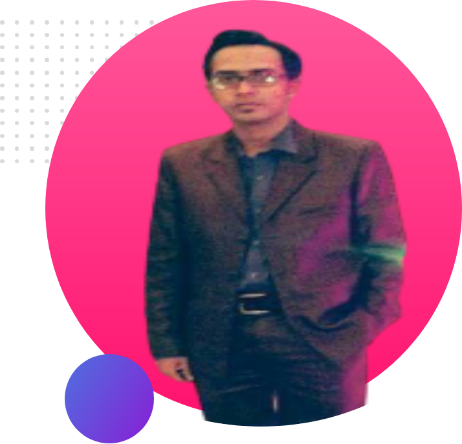 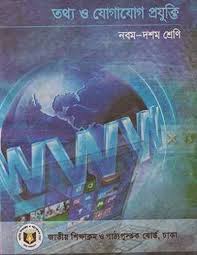 তথ্য ও যোগাযোগ প্রযুক্তি
শ্রেণি: নবম-দশম
অধ্যায়: ২য়
পাঠ: কম্পিউটার ও ব্যবহারকারীর   নিরাপত্তা
মোঃ আফজাল হোসেন
সহকারি শিক্ষক (আইসিটি)
সীতাকুণ্ড বালিকা উচ্চ বিদ্যালয়
সীতাকুণ্ড, চট্টগ্রাম।
মোঃ আফজাল হোসেন–সহকারি শিক্ষক (আইসিটি), সীতাকুণ্ড বাালিকা উচ্চ বিদ্যালয়, সীতাকুণ্ড, চট্টগ্রাম ।
কম্পিউটার ও আইসিটি যন্ত্রগুলো সফটওয়্যারের মাধ্যমে পরিচালিত হয়
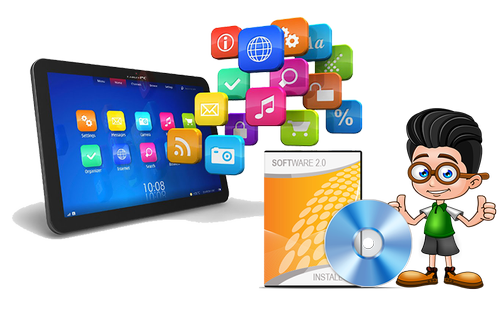 মোঃ আফজাল হোসেন–সহকারি শিক্ষক (আইসিটি), সীতাকুণ্ড বাালিকা উচ্চ বিদ্যালয়, সীতাকুণ্ড, চট্টগ্রাম ।
এ সফটওয়্যারগুলো আইসিটি যন্ত্রে ইনস্টল করা থাকে না
এ সফটওয়্যারগুলো আইসিটি যন্ত্রে ইনস্টল করতে হয় ।
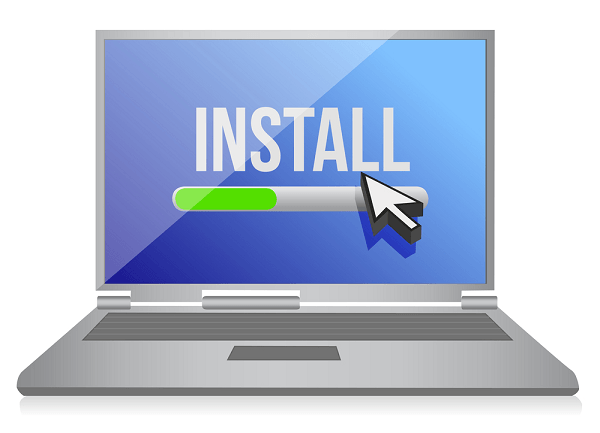 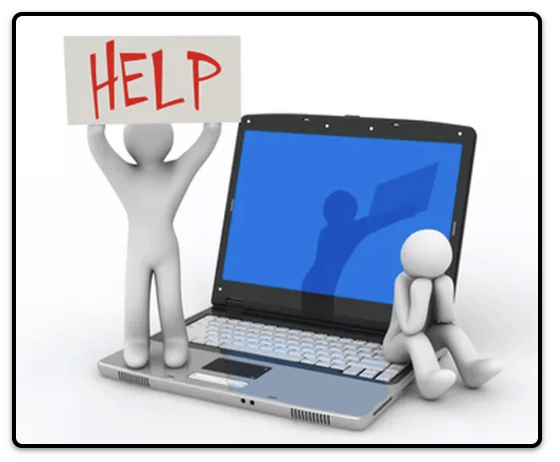 মোঃ আফজাল হোসেন–সহকারি শিক্ষক (আইসিটি), সীতাকুণ্ড বাালিকা উচ্চ বিদ্যালয়, সীতাকুণ্ড, চট্টগ্রাম ।
আজকের পাঠ
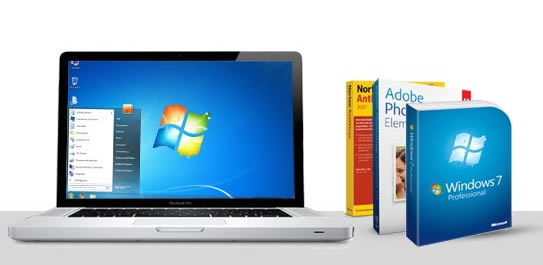 সফটওয়্যার ইনস্টলেশন ও আন ইনস্টলেশন
23 September 2021
মোঃ আফজাল হোসেন–সহকারি শিক্ষক (আইসিটি), সীতাকুণ্ড বাালিকা উচ্চ বিদ্যালয়, সীতাকুণ্ড, চট্টগ্রাম ।
এই পাঠ শেষে শিক্ষার্থীরা ............
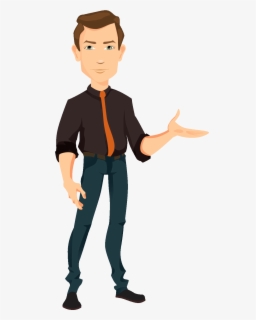  সফটওয়্যার ইনস্টল ও আনইনস্টল কি তা বলতে পারবে ?
 সফটওয়্যার ইনস্টল করতে পারবে ।
 সফটওয়্যার আনইনস্টল করতে পারবে ।
23 September 2021
অপারেটিং সিস্টেম সফটওয়্যার ছাড়াও আইসিটি যন্ত্র ব্যবহার করতে  আমাদের বিভিন্ন ধরনের  সফটওয়্যারের প্রয়োজন হয়
অপারেটিং সিস্টেম সফটওয়্যার ইনস্টল প্রক্রিয়া একটু জটিল
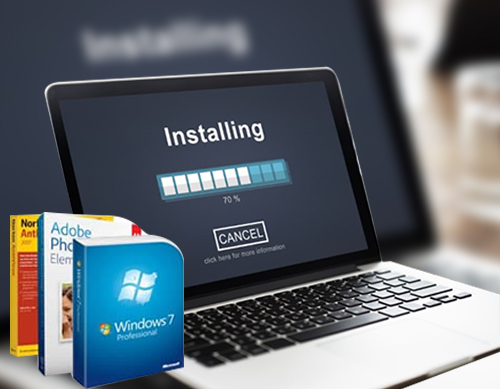 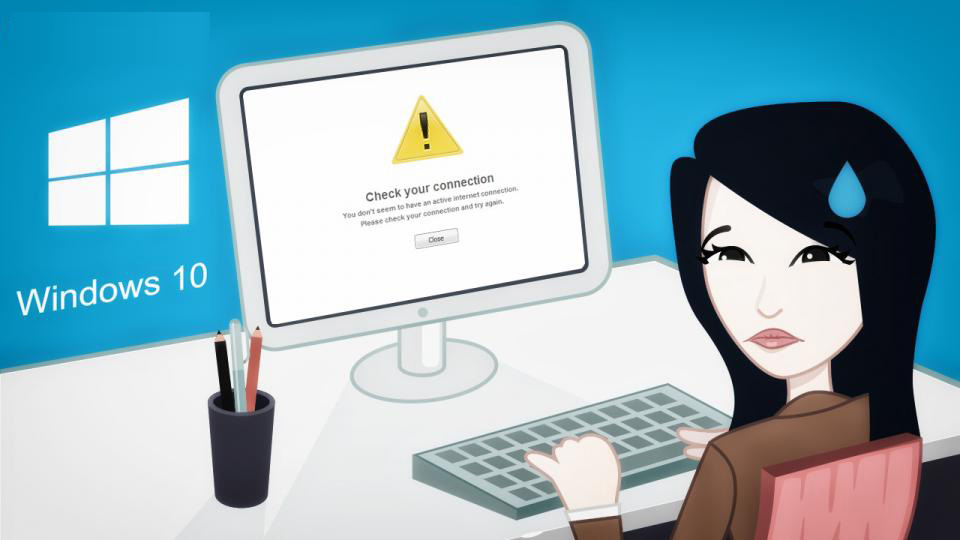 মোঃ আফজাল হোসেন–সহকারি শিক্ষক (আইসিটি), সীতাকুণ্ড বাালিকা উচ্চ বিদ্যালয়, সীতাকুণ্ড, চট্টগ্রাম ।
23 September 2021
সফটওয়্যারগুলো কিসের ভিত্তিতে ইনস্টল করতে হয়
একক কাজ
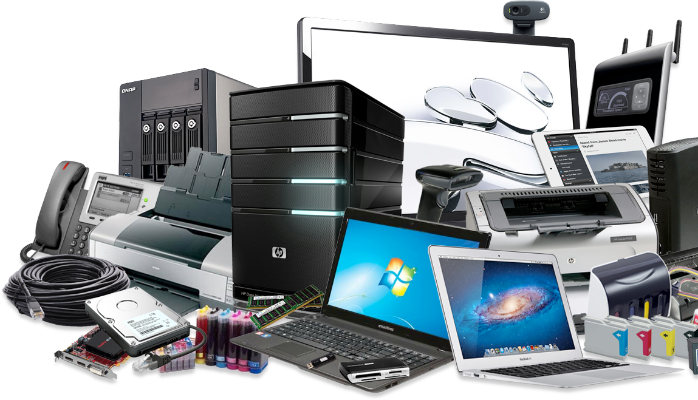 সফটওয়্যারগুলো ব্যবহারকারীর যন্ত্রটি ব্যবহার করার উদ্দেশ্যের ভিত্তিতে ইনস্টল করতে হয়
23 September 2021
মোঃ আফজাল হোসেন–সহকারি শিক্ষক (আইসিটি), সীতাকুণ্ড বাালিকা উচ্চ বিদ্যালয়, সীতাকুণ্ড, চট্টগ্রাম ।
যে সফটওয়্যার ইনস্টল করা হবে তা তোমার যন্ত্রের হার্ডওয়্যার সাপোর্ট করে কি না
read me ফাইলটিতে জরুরী কিছু কাজের কথা লেখা আছে কিনা পড়ে নিতে হবে
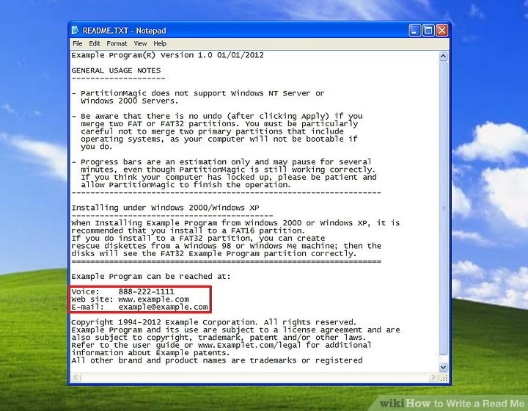 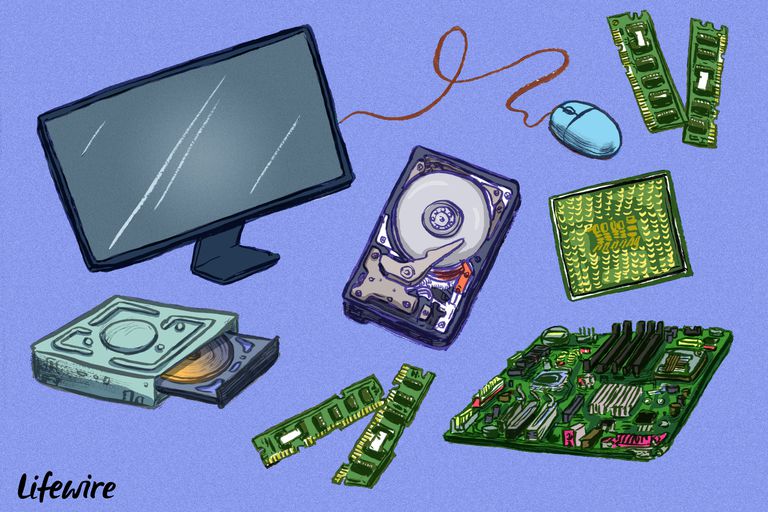 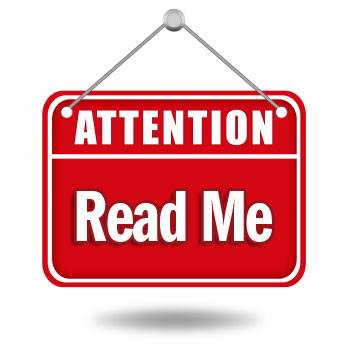 কোন সফটওয়্যার ইনস্টল করার পুর্বে লক্ষ্য রাখা প্রয়োজন
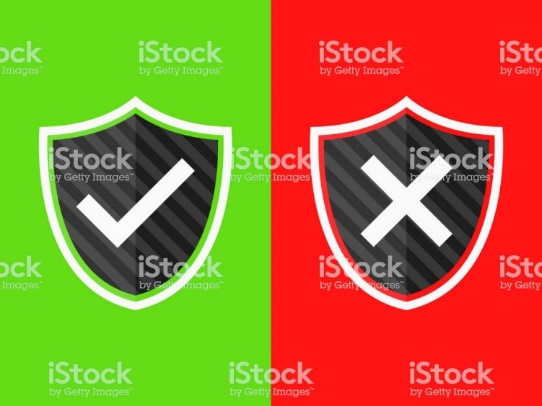 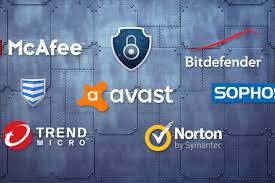 এন্টি ভাইরাস সফটওয়্যার বন্ধ আছে কি না
23 September 2021
মোঃ আফজাল হোসেন–সহকারি শিক্ষক (আইসিটি), সীতাকুণ্ড বাালিকা উচ্চ বিদ্যালয়, সীতাকুণ্ড, চট্টগ্রাম ।
অপারেটিং সিস্টেম সফটওয়্যার ছাড়া অন্যান্য সফটওয়্যার ইনস্টল করার প্রক্রিয়া অনেকটা অপারেটিং সিস্টেমের উপর নির্ভর করে ।
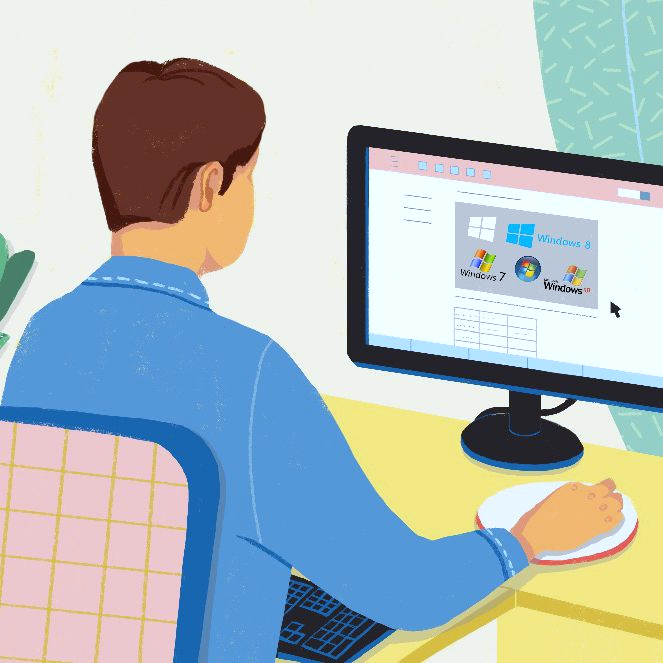 তবে এ প্রক্রিয়া অনেকটা একই ধরনের
23 September 2021
মোঃ আফজাল হোসেন–সহকারি শিক্ষক (আইসিটি), সীতাকুণ্ড বাালিকা উচ্চ বিদ্যালয়, সীতাকুণ্ড, চট্টগ্রাম ।
সফট কপি পাওয়া যেতে পারে
কোন সফটওয়্যার ইনস্টল করতে হলে প্রথমেই আমাদের সফটওয়্যারটির সফট বা ডিজিটাল কপি প্রয়োজন
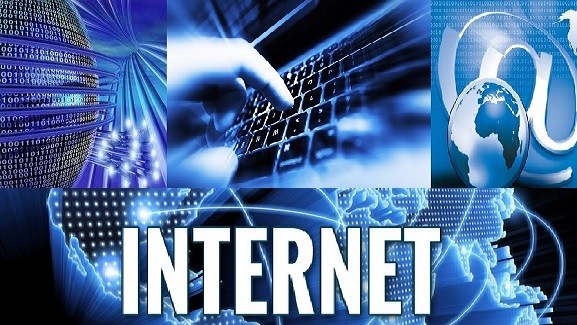 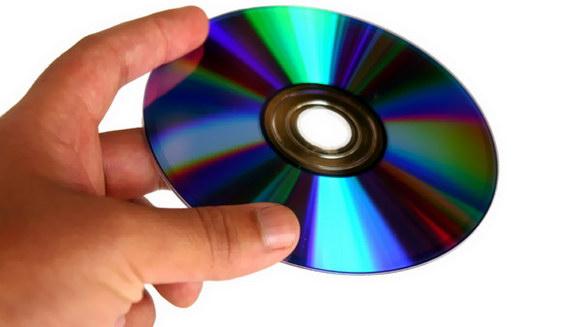 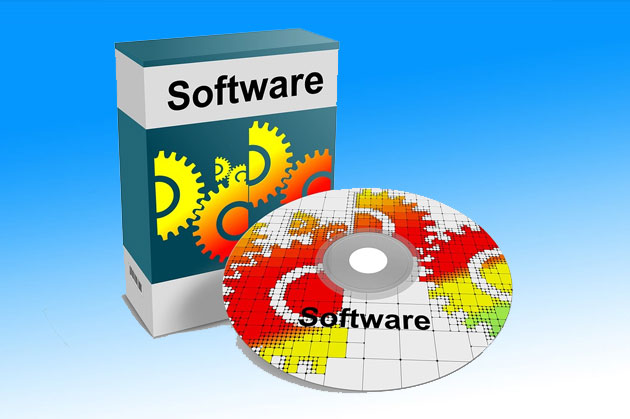 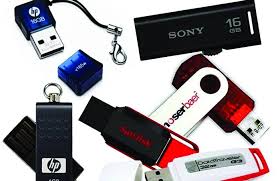 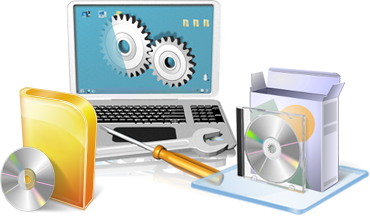 সিডি
ডিভিডি
ইন্টারনেট থেকে
পেনড্রাইভ
23 September 2021
মোঃ আফজাল হোসেন–সহকারি শিক্ষক (আইসিটি), সীতাকুণ্ড বাালিকা উচ্চ বিদ্যালয়, সীতাকুণ্ড, চট্টগ্রাম ।
প্রদর্শিত ধাপ সমুহ প্রায় সব ধরনের সফটওয়্যার ইনস্টলের ক্ষেত্রে প্রযোজ্য
সফটওয়্যার ইনস্টল করার ধাপ সমুহ
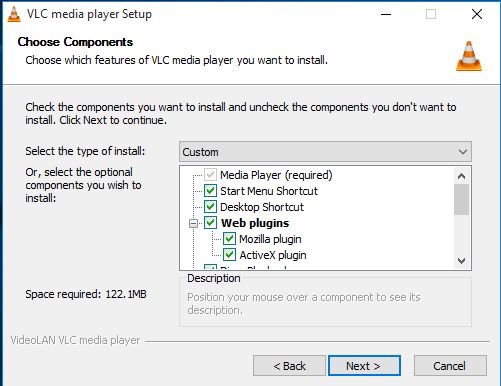 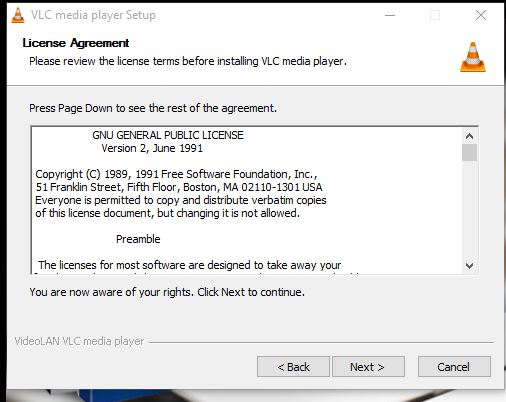 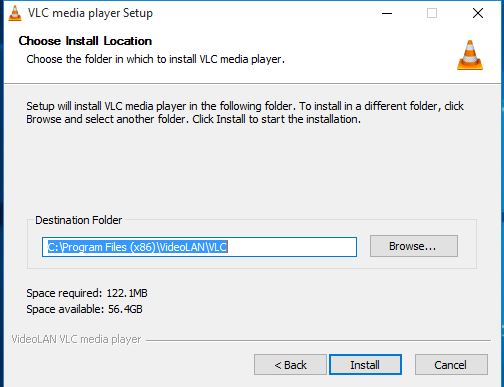 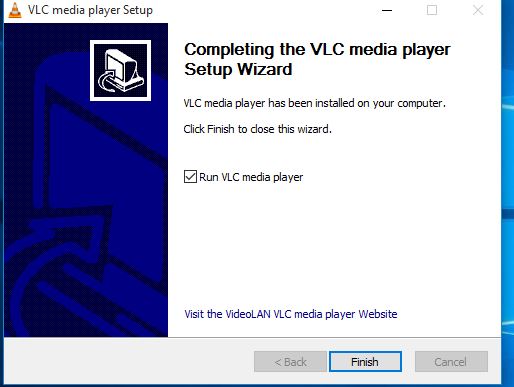 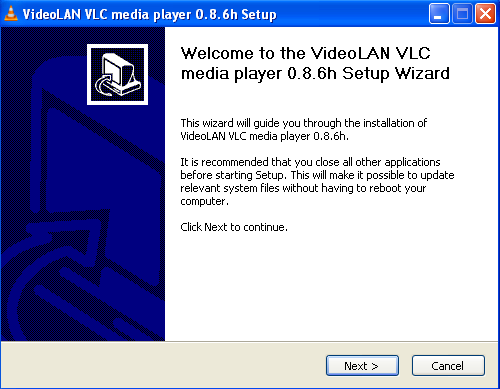 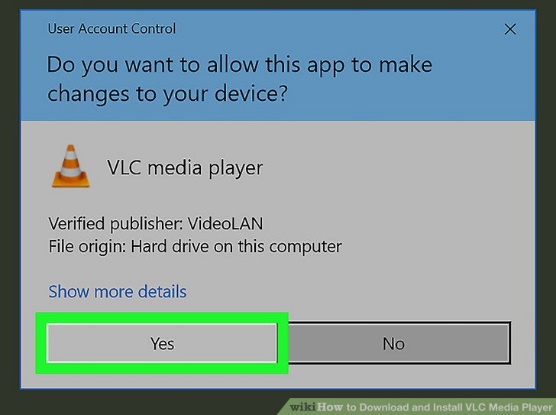 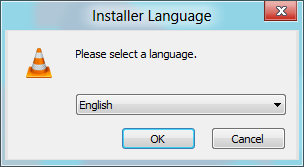 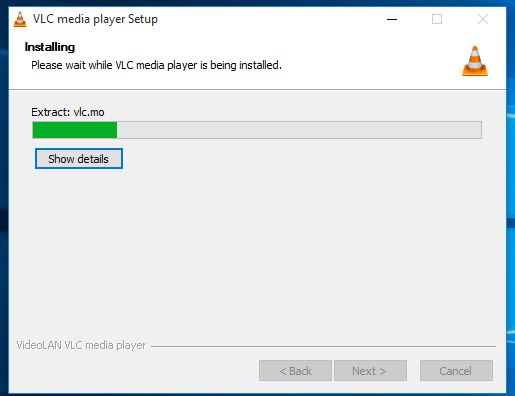 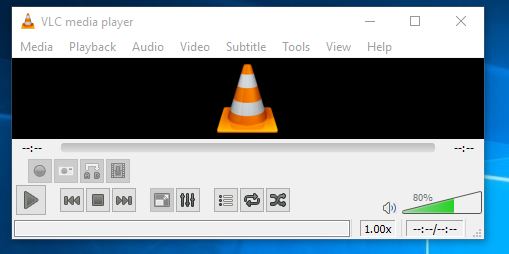 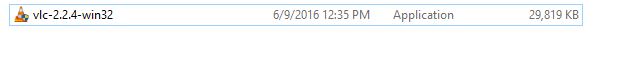 সেট আপ ফাইলে ডাবল ক্লিক
23 September 2021
মোঃ আফজাল হোসেন–সহকারি শিক্ষক (আইসিটি), সীতাকুণ্ড বাালিকা উচ্চ বিদ্যালয়, সীতাকুণ্ড, চট্টগ্রাম ।
জোড়ায় কাজ
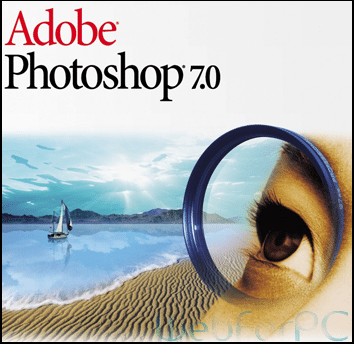 Adobe Photoshop সফটওয়্যারটি ইনস্টল কর ।
23 September 2021
মোঃ আফজাল হোসেন–সহকারি শিক্ষক (আইসিটি), সীতাকুণ্ড বাালিকা উচ্চ বিদ্যালয়, সীতাকুণ্ড, চট্টগ্রাম ।
অপ্রয়োজনীয় সফটওয়্যার আইসিটি যন্ত্র পরিচালনায় ঝামেলার সৃষ্টি করে ।
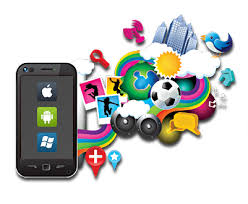 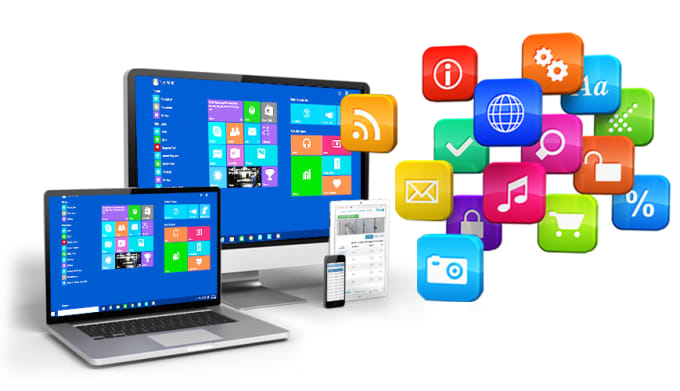 তাই বুদ্ধিমানের কাজ হলো অপ্রয়োজনীয় সফটওয়্যার আনইনস্টল করা ।
23 September 2021
মোঃ আফজাল হোসেন–সহকারি শিক্ষক (আইসিটি), সীতাকুণ্ড বাালিকা উচ্চ বিদ্যালয়, সীতাকুণ্ড, চট্টগ্রাম ।
টাচস্কিনযুক্ত স্মার্টফোনগুলো থেকে সফটওয়্যার আনইনস্টল করা খুবই সহজ
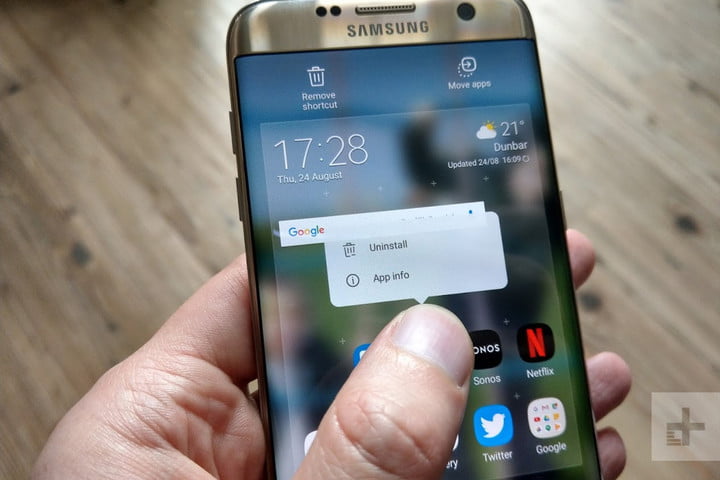 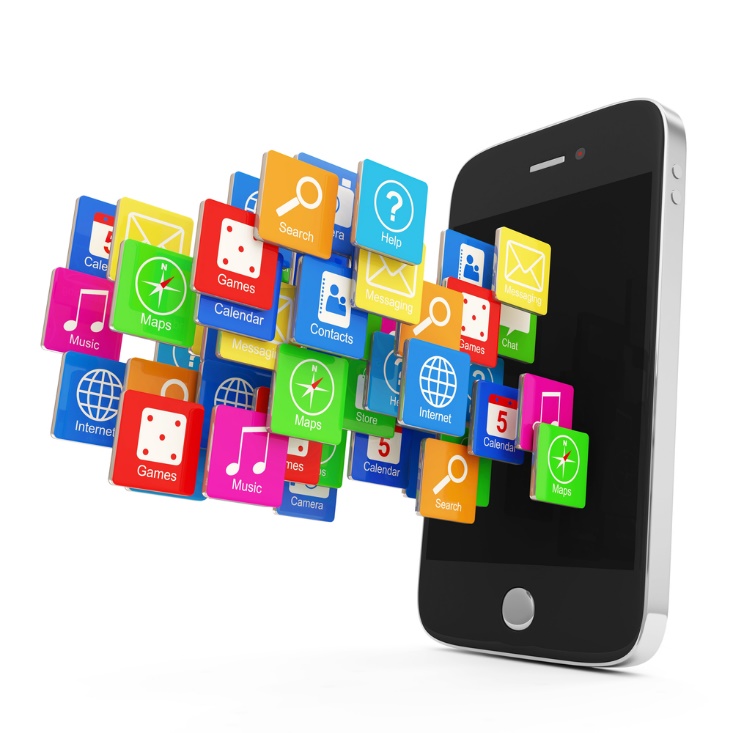 সেটিংস থেকে অ্যাপ্লিকেশন সিলেক্ট করে নিদিষ্ট সফটওয়্যারটিতে টাচ করলে পর্দায় একটি মেনু আসবে । সেখানে আনইনস্টল লেখা জায়গায় টাচ করার পর সফটওয়্যারটি আনইনস্টল হয়ে যাবে ।
23 September 2021
মোঃ আফজাল হোসেন–সহকারি শিক্ষক (আইসিটি), সীতাকুণ্ড বাালিকা উচ্চ বিদ্যালয়, সীতাকুণ্ড, চট্টগ্রাম ।
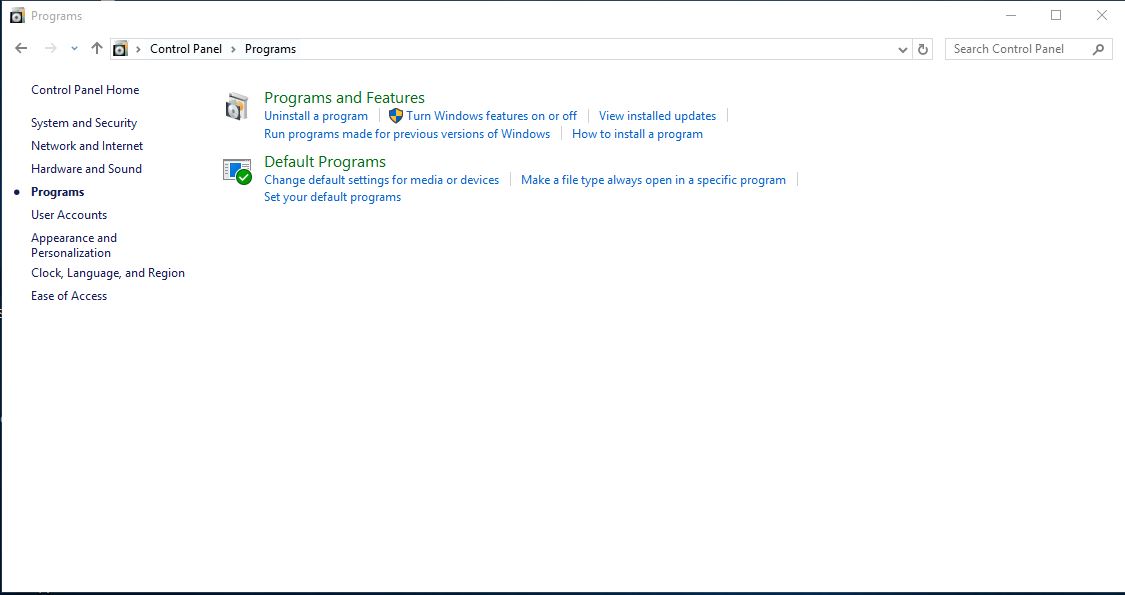 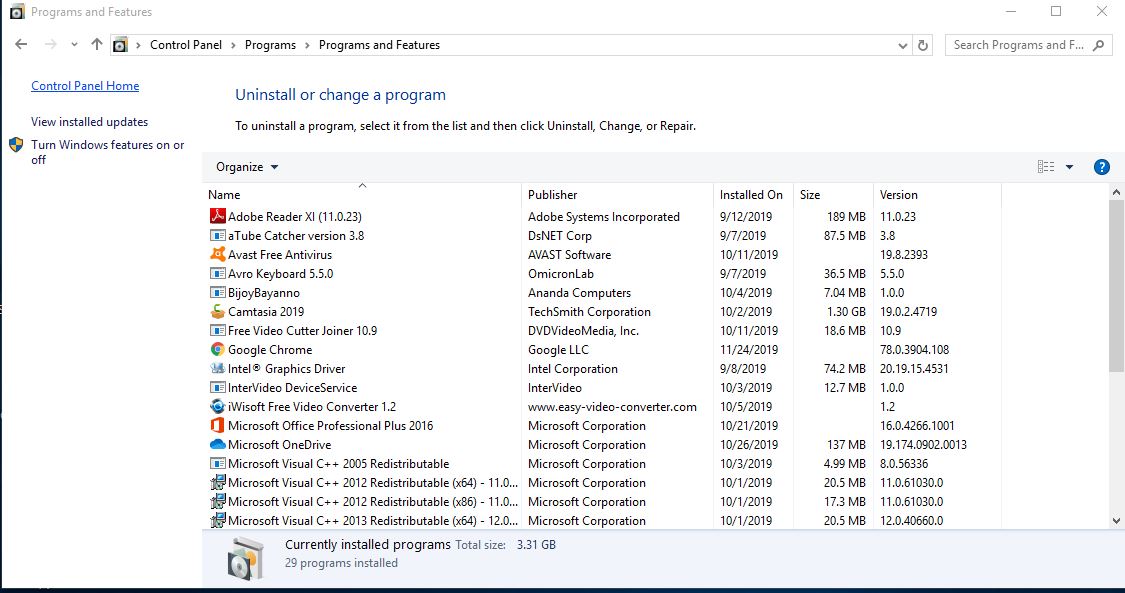 মাইক্রোসফট উইন্ডোজ-এর অপারেটিং সিস্টেম সফটওয়্যার যন্ত্র থেকে সফটওয়্যার আনইনস্টল  করতে হলে নিচের ধাপগুলি অনুসরন করতে হবে
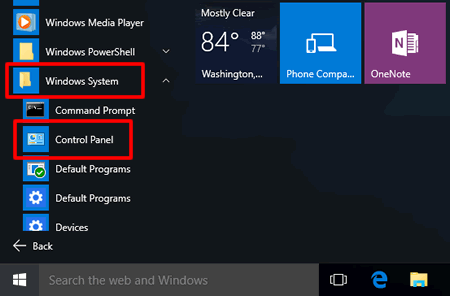 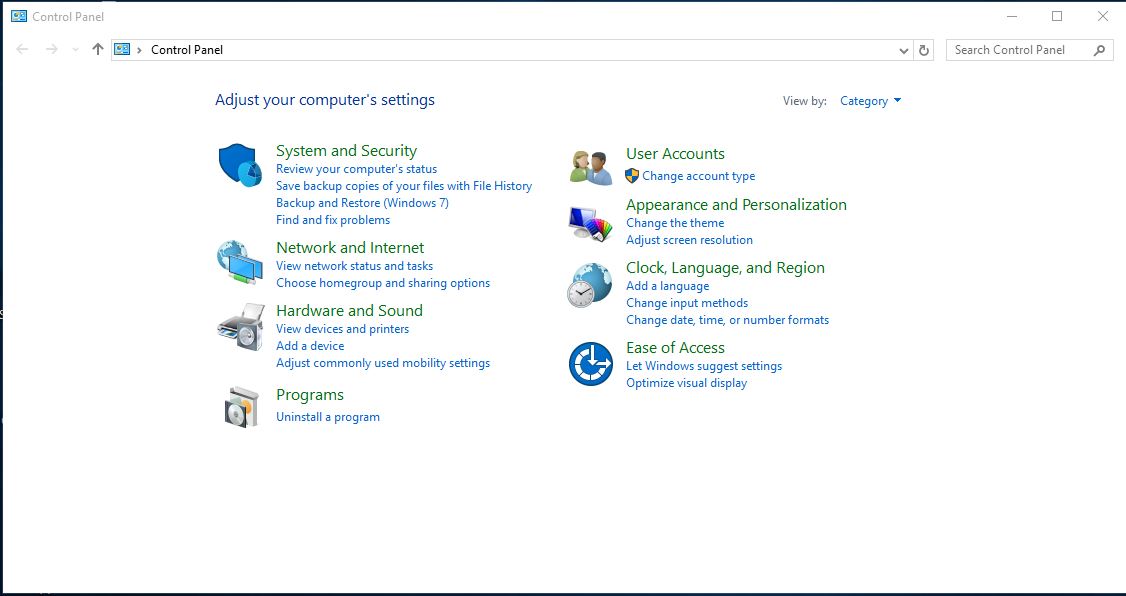 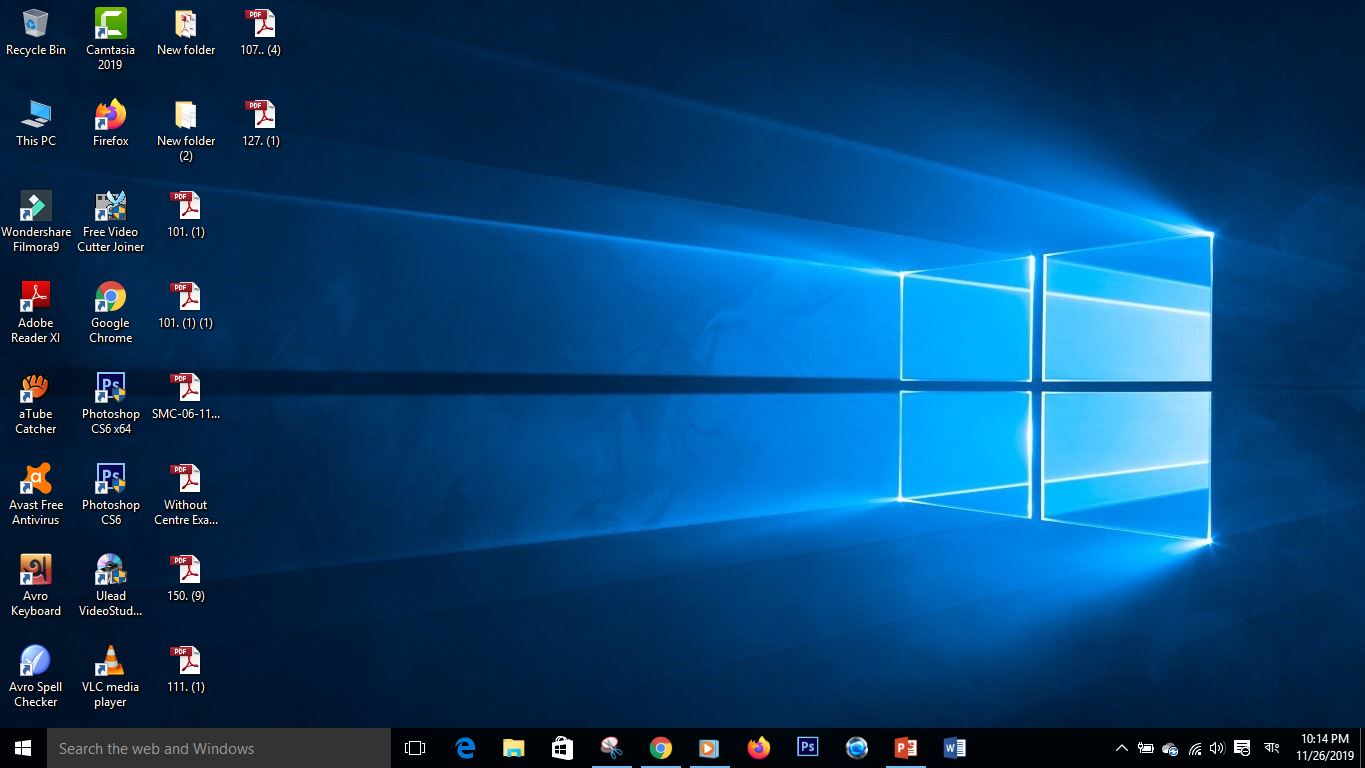 Uninstall 
Change
Programs and features এ ক্লিক
Programs এ ক্লিক
যে সফটওয়্যারটি আনইনস্টল করব সেটির উপর রাইট  ক্লিক করে Uninstall এ ক্লিক
প্রথমে স্টার্ট বাটন থেকে কন্ট্রোল প্যানেলে যেতে হবে ।
23 September 2021
মোঃ আফজাল হোসেন–সহকারি শিক্ষক (আইসিটি), সীতাকুণ্ড বাালিকা উচ্চ বিদ্যালয়, সীতাকুণ্ড, চট্টগ্রাম ।
দলীয় কাজ
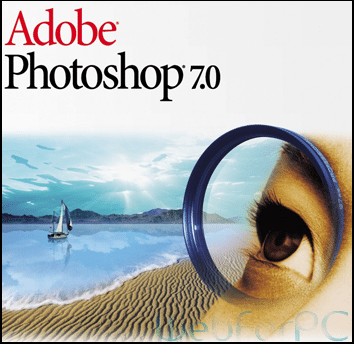 Adobe Photoshop সফটওয়্যারটি আনইনস্টল কর ।
23 September 2021
মোঃ আফজাল হোসেন–সহকারি শিক্ষক (আইসিটি), সীতাকুণ্ড বাালিকা উচ্চ বিদ্যালয়, সীতাকুণ্ড, চট্টগ্রাম ।
মুল্যায়ন
১। কোন সফটওয়্যার ইনস্টল করার পূর্বে লক্ষ্য রাখা প্রয়োজন ...
(i) যে সফটওয়্যার ইনস্টল করা হবে তা হার্ডওয়্যার সাপোর্ট করে কিনা;
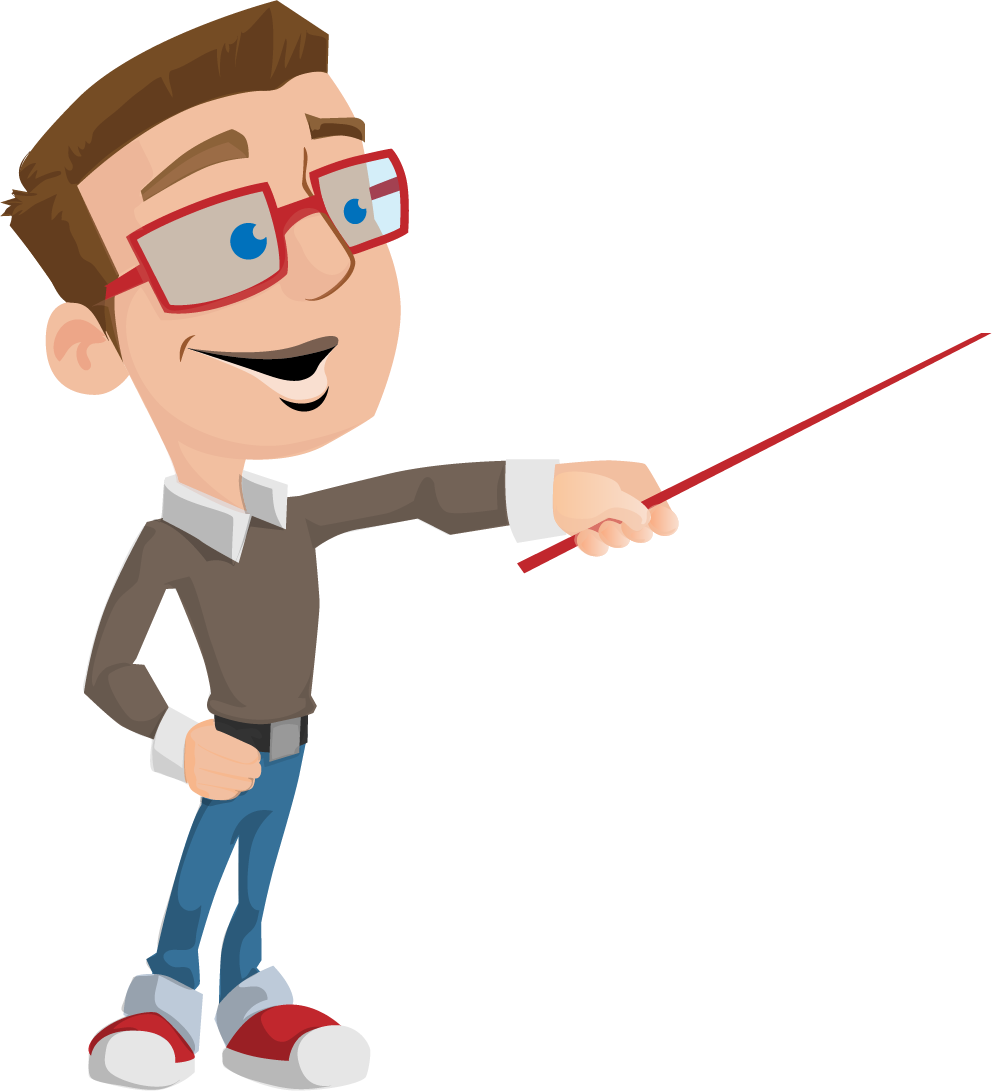 (ii) read me ফাইলটিতে জরুরী কিছু কাজের কথা লেখা  আছে কিনা;
(iii) এন্টি ভাইরাস সফটওয়্যার বন্ধ আছে কিনা;
নিচের কোনটি সঠিক
(ক) i, ii
(খ) i, iii
(ঘ) i, ii, iii
(গ) ii, iii
23 September 2021
মোঃ আফজাল হোসেন–সহকারি শিক্ষক (আইসিটি), সীতাকুণ্ড বাালিকা উচ্চ বিদ্যালয়, সীতাকুণ্ড, চট্টগ্রাম ।
মুল্যায়ন
2। সফট কপি পাওয়া যেতে পারে............
(i) সিডি/ডিভিডি
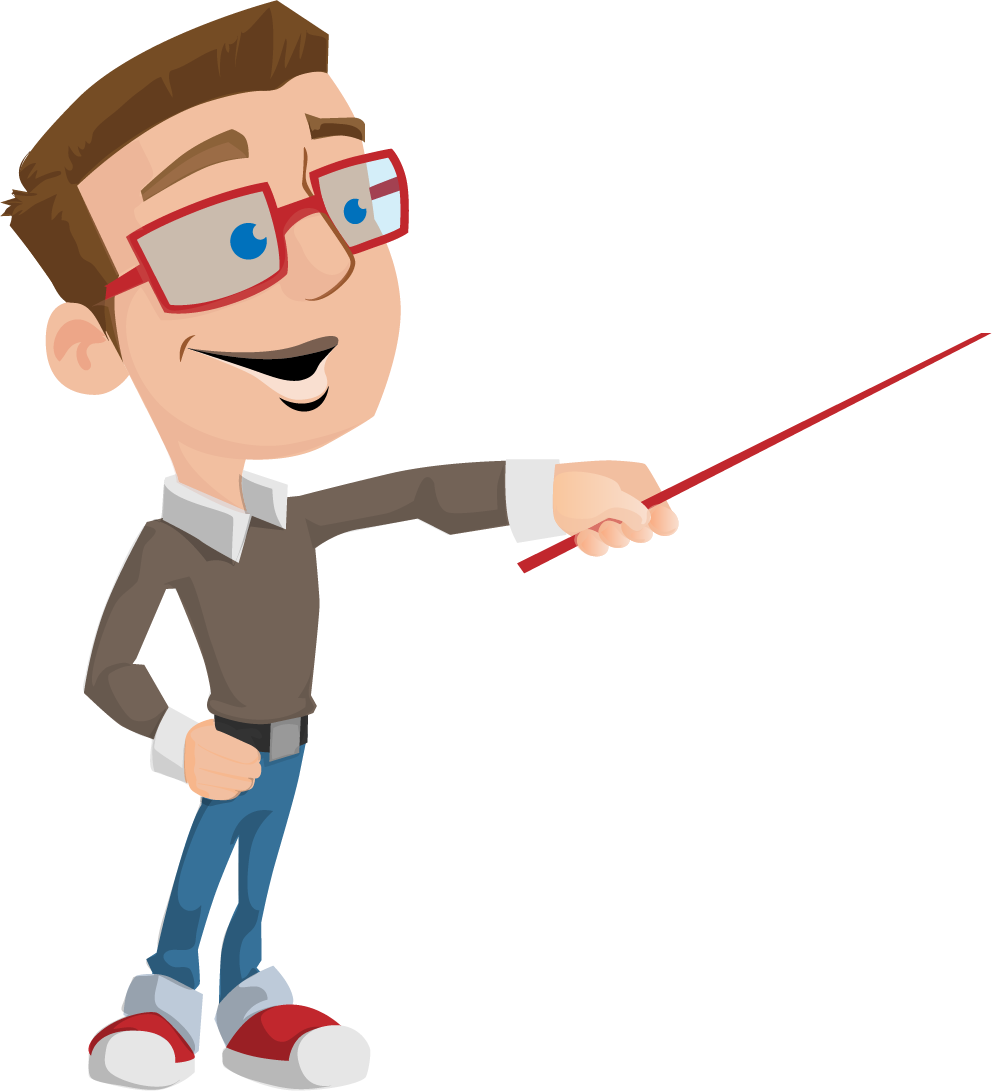 (ii) পেনড্রাইভ
(iii) ইন্টারনেট থেকে
নিচের কোনটি সঠিক
(ক) i, ii
(খ) i, iii
(ঘ) i, ii, iii
(গ) ii, iii
23 September 2021
মোঃ আফজাল হোসেন–সহকারি শিক্ষক (আইসিটি), সীতাকুণ্ড বাালিকা উচ্চ বিদ্যালয়, সীতাকুণ্ড, চট্টগ্রাম ।
৩। অপ্রয়োজনীয় সফটওয়্যার কি করতে হবে
(ক) ইনস্টল
(খ) আনইনস্টল
(ঘ) কাট
(গ) ডিলিট
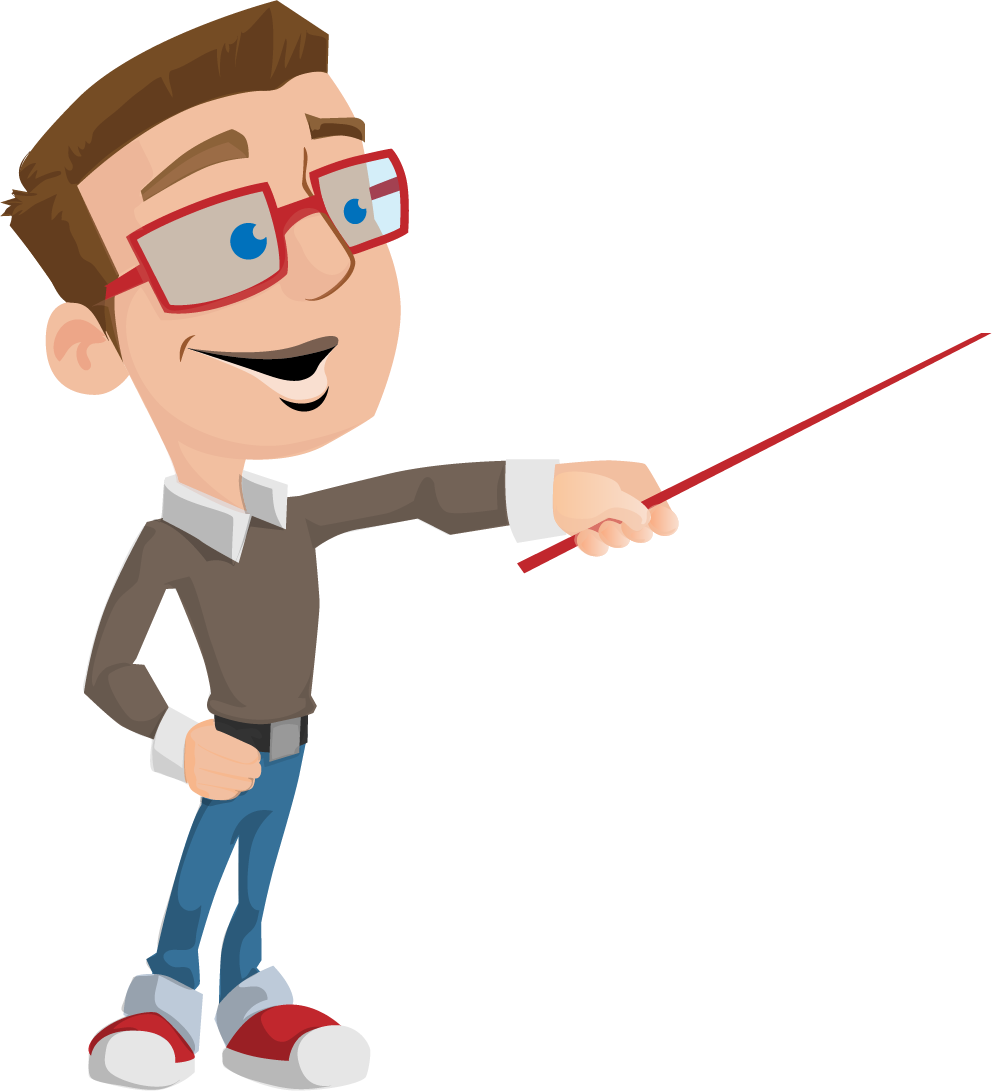 ৪। প্রয়োজনীয় সফটওয়্যার কি করতে হয়
(ক) ইনস্টল
(খ) আনইনস্টল
(ঘ) কাট
(গ) ডিলিট
23 September 2021
মোঃ আফজাল হোসেন–সহকারি শিক্ষক (আইসিটি), সীতাকুণ্ড বাালিকা উচ্চ বিদ্যালয়, সীতাকুণ্ড, চট্টগ্রাম ।
বাড়ীর কাজ
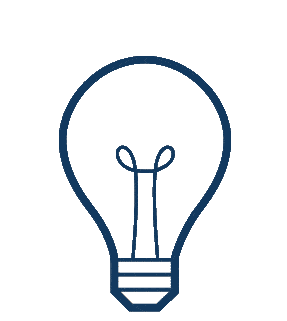 সফটওয়্যার কিভাবে ডিলিট করতে হয়
23 September 2021
মোঃ আফজাল হোসেন–সহকারি শিক্ষক (আইসিটি), সীতাকুণ্ড বাালিকা উচ্চ বিদ্যালয়, সীতাকুণ্ড, চট্টগ্রাম ।
Thank You